Solutions & Solubility
homogeneous mixtures
 can be:
 gas in gas
 gas in liquid
 solid in liquid
 liquid in solid
 solid in solid
Solution Vocab.
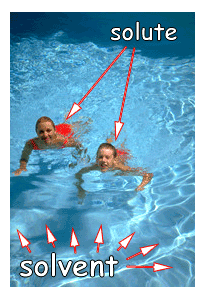 solvent
 largest quantity
 most common solvent is water
 solute
 lesser quantity
 saturated
 soln can no longer dissolve solute
 visible solute is present
 solution is at EQUILIBRUM
For a system @ equilibrium:

RATE OF DISSOLVING = RATE OF SOLIDIFICATION
											(precipitation)

(A saturated solution is in a type of dynamic equilibrium)

Every solution has a constant amount of solute that can be dissolved.  This is temperature specific.
Soluble:
 can dissolve to form a solution > 0.1M
 aqueous

Low Soluble (insoluble; precipiate)
 forms a saturated solution with a concentration < 0.1M
 solid (liquid, gas)
Ionic Compounds:
 made of ions
 positive (1st) & negative ion
 usually a metal (1st) & non metal
 electrons are lost & gained

Molecular Compounds:
 all non metals
 share electrons
Solubility Trends
solubility changes with temperature
 SOLIDS:
 temperature increases, solubility increases
 GASES:
 temperature increases, solubility decreases
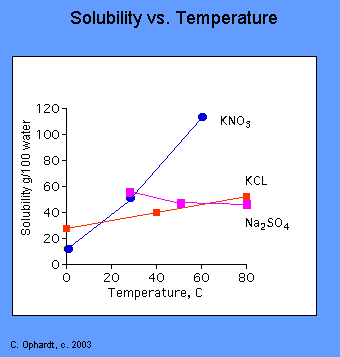 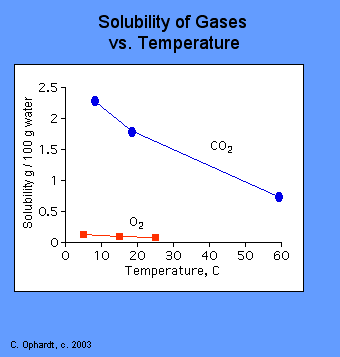 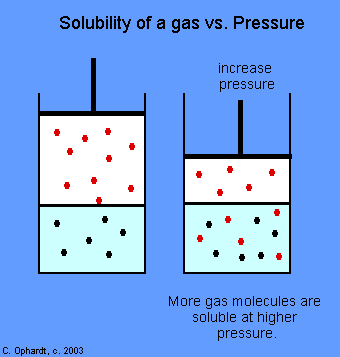 solubility changes with pressure
 SOLIDS:
little affect
 GASES:
 increase pressure, increase solubility
Pulverizing & Stirring:
 crushing the solute, increases the surface area
 increases solubility


In general; LIKES DISSOLVE LIKE
 polar dissolves polar
 non polar dissolves non polar
Using Solubility Charts
Remember:
 aqueous = dissolved = soluble
 low solubility = not dissolved = ppt = solid

 when 2 “aq” solutions are mixed a ppt can form
 use the solubility chart to identify states
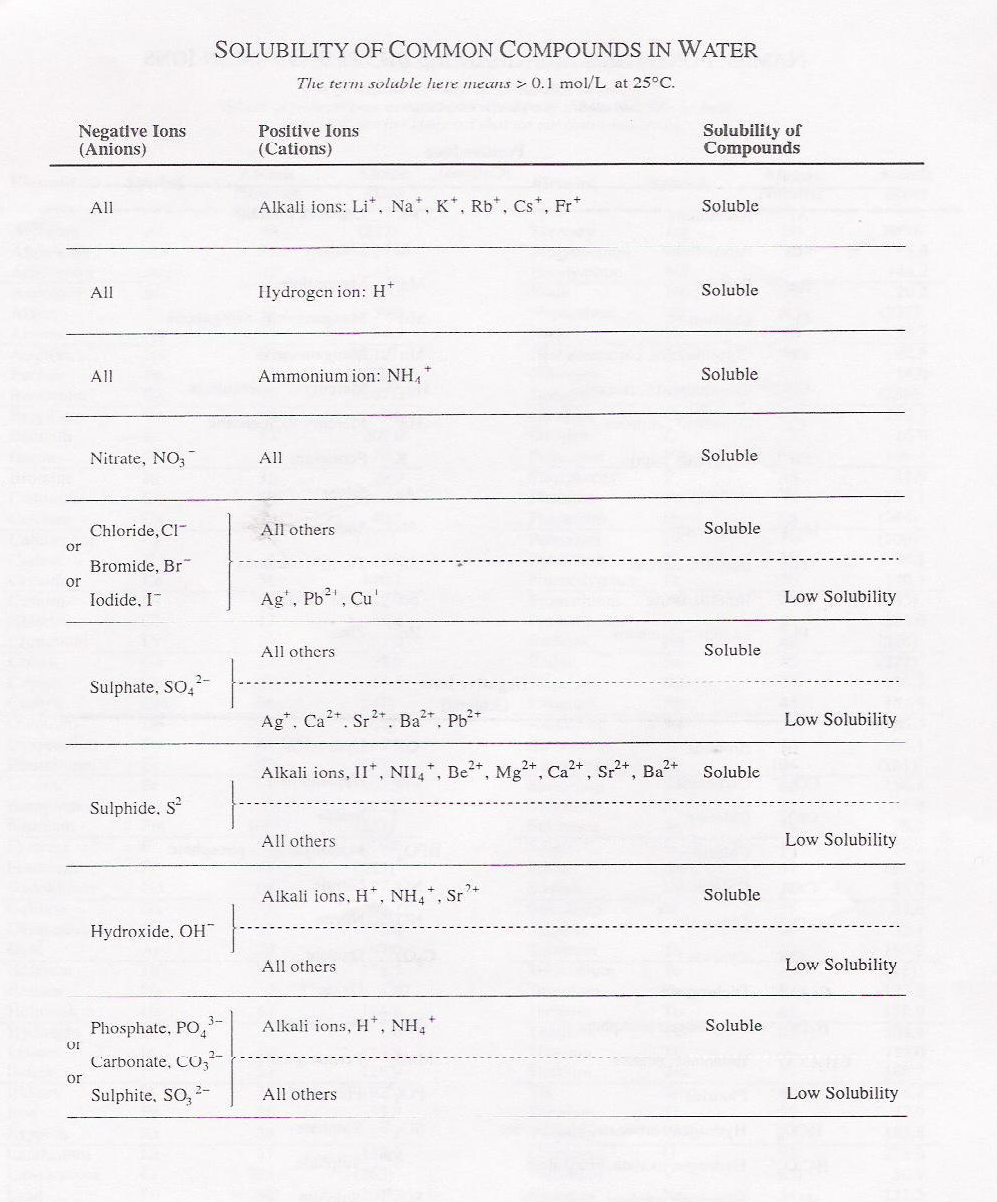 3 ways to express a rxn…
Molecular equation
 complete formulas
CaCl2(aq) + Na2CO3(aq)  CaCO3(s) + 2NaCl(aq)

 Full Ionic Equation
 all “aq” compounds are broken into ions
Ca+2(aq) + 2Cl-1(aq) + 2Na+(aq) + CO3-2(aq)  CaCO3(s) 
													+ 2Na+(aq) + 2Cl-1(aq)
 Net Ionic Equation
 all spectator ions cancelled
 only chemicals involved in the rxn are written
Ca+2(aq) + CO3-2(aq)  CaCO3(s)
Net Ionic Equation
can be written 2 ways.

 DISSOLVING REACTION
 solid reactant
 products are ions

 PRECIPITATION (CRYSTALLIZATION)REACTION
 solid product
 reactants are ions
Examples:
Write the dissolving rxn for FeCl3(s).


 Write the crystallization rxn for (NH4)2Cr2O7(s).


Write the rxn for CH3OH(s) dissolved in water
Using Solubility Charts – Qualitative Analysis
To predict chemical states.
 solid or aqueous

 To separate ions from solution.

 To determine precipitate formation.
 does a ppt form or not?

 Identifying unknown ions in solution.
Separating Ions from Solution
Find a way to separate Ag+ from AgNO3(aq).
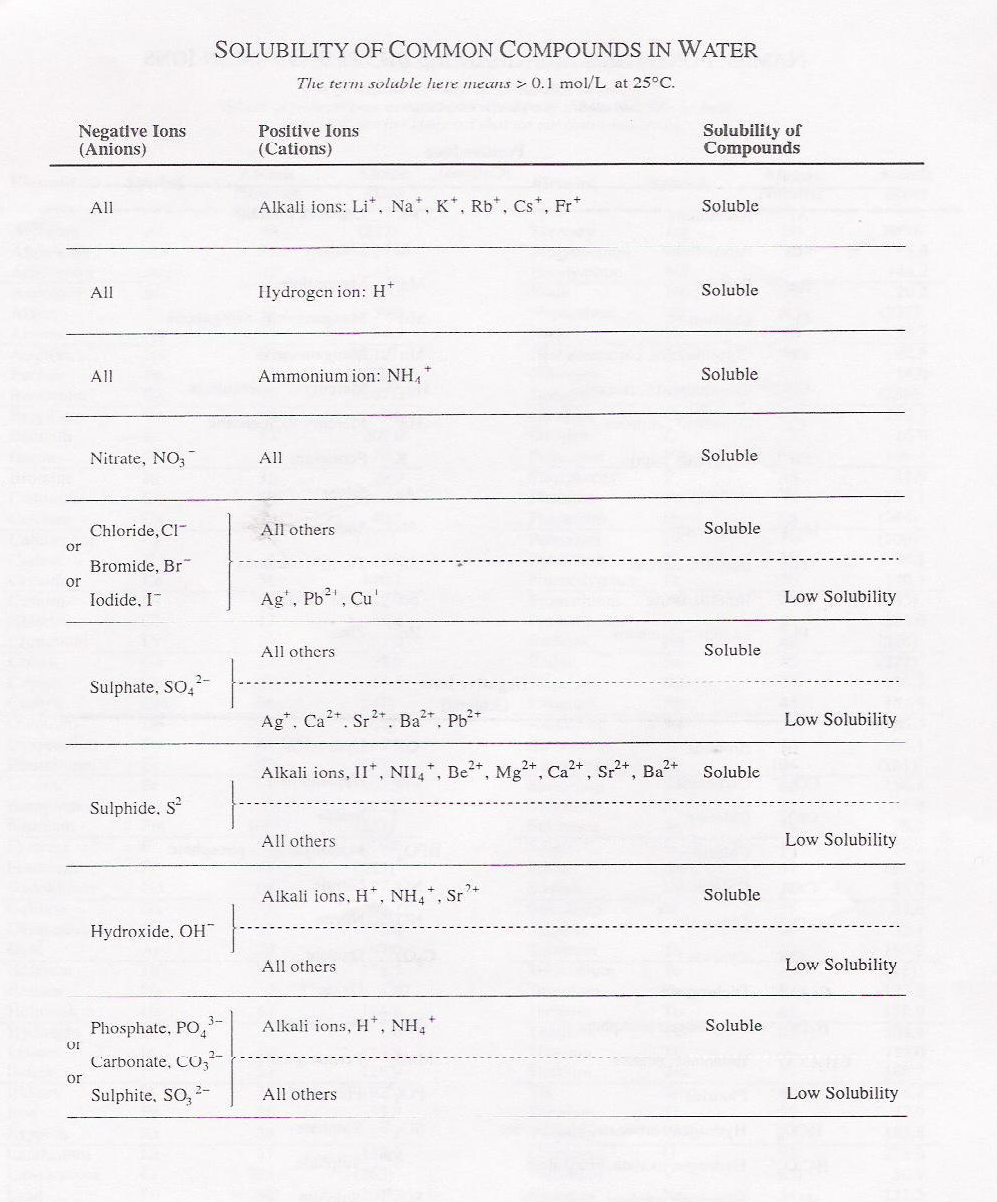 How do you separate Cl-1 from NaCl(aq)?
Remove all of the ions, one at a time, from
Sr(OH)2(aq).
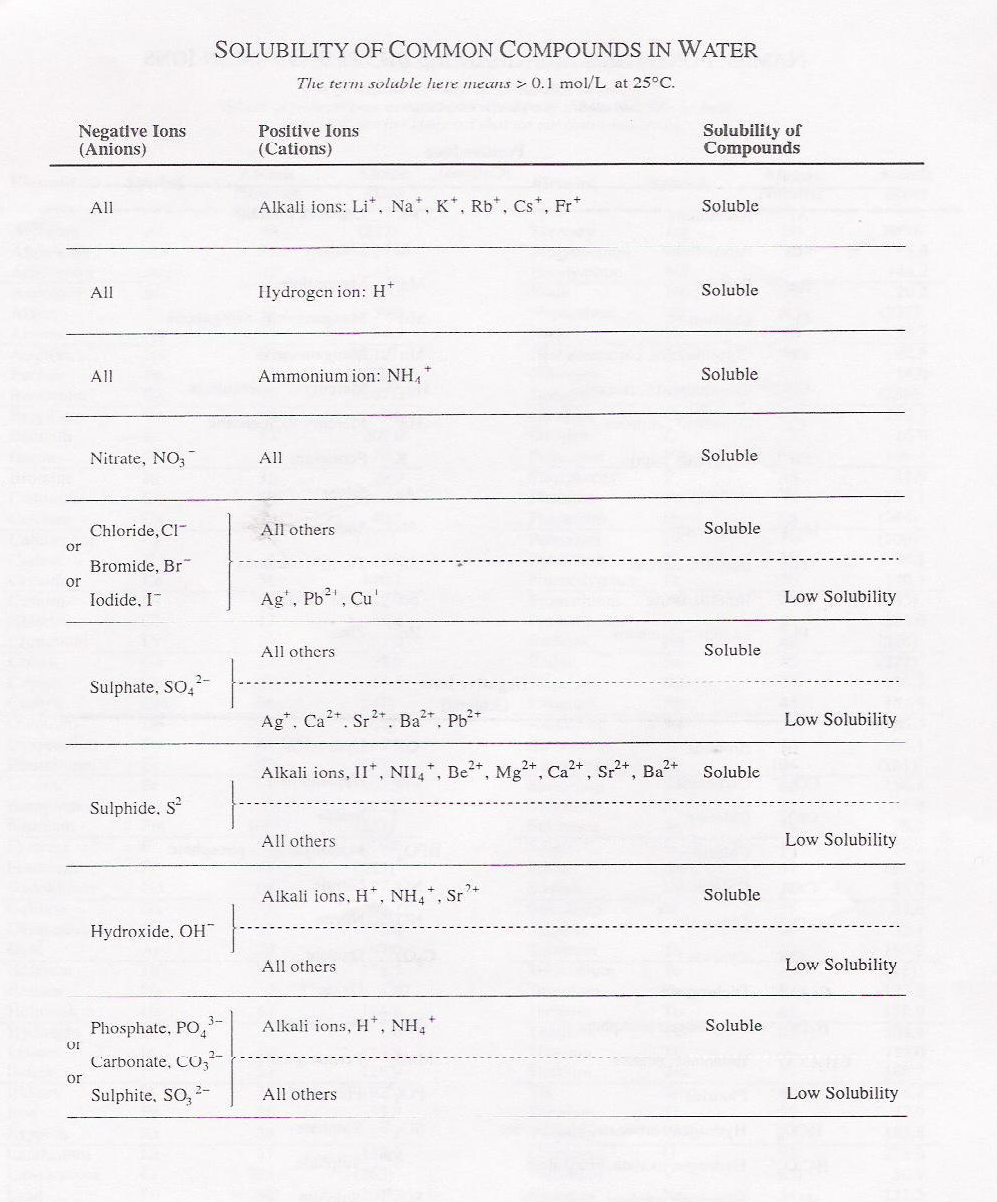 Determining Rxn Outcomes
Predict the outcome between KNO3 and NH4Cl.


 Predict the outcome of mixing NaCl and AgNO3.


Predict the outcome of mixing LiOH with HCl.
Identifying Unknown Ions
Use the solubility chart to determine (narrow down) possible ions.

 An unknown aqueous solution forms a precipitate when NaCl is added to the solution.  What are the possible ions?
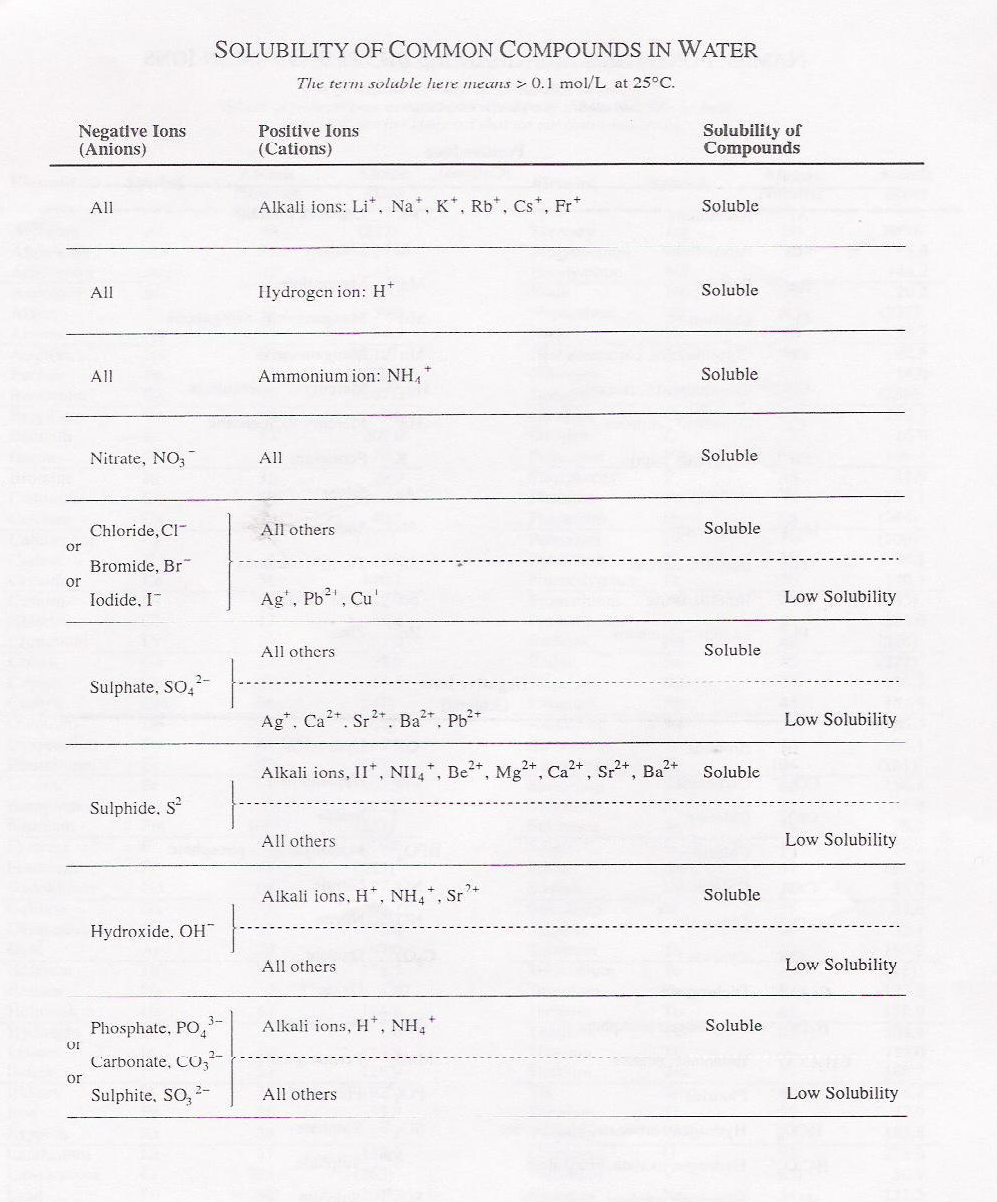 An unknown solution gives a precipitate when mixed with AgNO3(aq).  What are the possible ions in solution?  How would you further identify the ion?
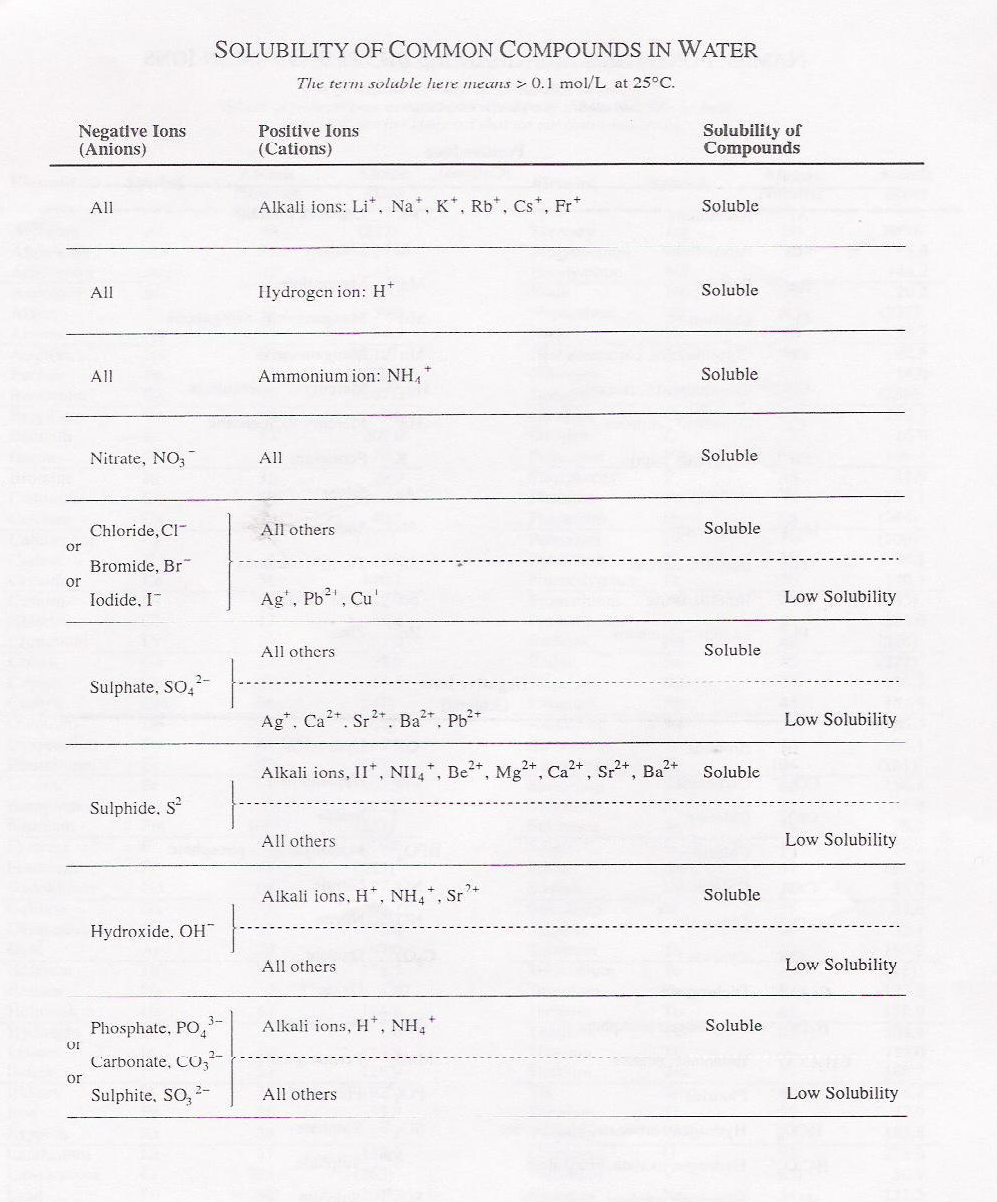 A chemist carries out a series of precipitation reactions on an unknown solution and gets the following results:
NaNO3 + unknown		no ppt
NaS + unknown			ppt
K2SO4 + unknown		ppt
KCl + unknown			ppt
What ion(s) could the unknown solution contain?
Ion Concentration – Quantitative Analysis
When a SOLUBLE chemical ionizes, the concentration of the ions can be determined if the initial concentration of the chemical is known.

Determine the ions concentration of:
 3.0 M NaOH

 1.5 M CaCl2
Dilution of Solutions
MBLB = MALA
Examples:
 Calculate the concentration of each solution after mixing 10.0 mL of 0.100M Ba(NO3)2 and 40.0 mL of 0.300M AgNO3.
If 5.0 mL of 0.020M Cl-1 is added to 15.0 mL of 0.012M Br-1, what is the molarity of the ions in the new mixture?
Quantitative Analysis
Remember:
 a saturated solution is in equilibrium
 even a low soluble compound dissolves a little bit (< 0.1M)

		K =	[P]		(always!)
				[R]
Consider CaCO3:
CaCO3(s)  Ca+2(aq) + CO3-2(aq)

	K = 	[Ca+2][CO3-2]
				[CaCO3]
	*concentration of a solid is constant, therefore:
	
K[CaCO3] = [Ca+2][CO3-2]
or:
	Ksp= [Ca+2][CO3-2]
Ksp – Solubility Product Constant
ALL Ksp calculations must be done with DISSOLVING reactions

Ksp expressions NEVER have a denominator
Solubility Product - examples
The solubility of  CaCO3 is found to be 
6.9 x 10-5M.  What is the Ksp value for CaCO3?
The molar solubility of Ag2S is 1.3 x 10-17M.  What is the Ksp?
A saturated solution of BaF2 contains 
3.58 x 10-3 mol of BaF2 in a 1.00L solution.  What is the Ksp for BaF2?
If Ksp is known, molar solubility can be calculated.
 Ksp does not have to be given
 look Ksp up in the data table
 page 5
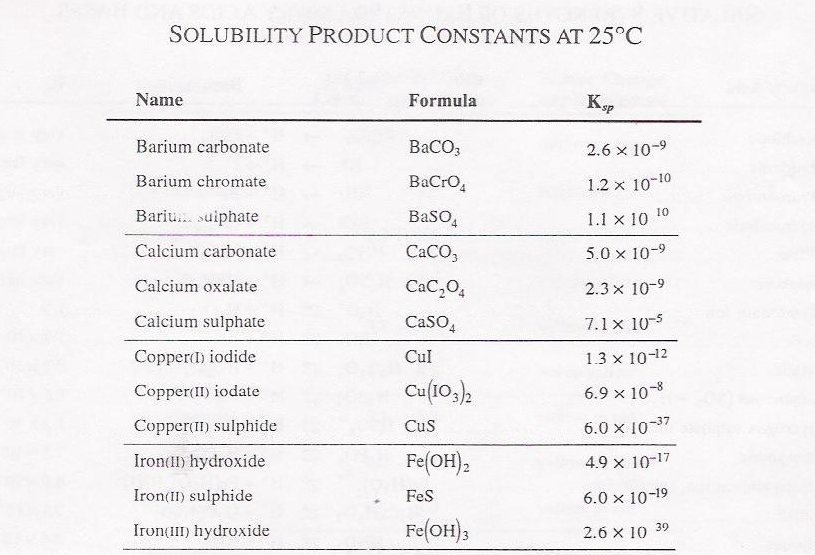 Precipitates can be formed in one of 2 ways:
 One solid dissociates
 ions come from a common source
 use stoichiometry to get ion concentrations
 A solid is formed from mixing 2 chemicals
 ions come from 2 sources
 use ions concentrations given in the question (don’t use stoich)
One Source - examples:
What is the ion concentration of each ion in a solution of copper (II) iodate?
What is the [Mg+2] in a saturated solution of Mg(OH)2?
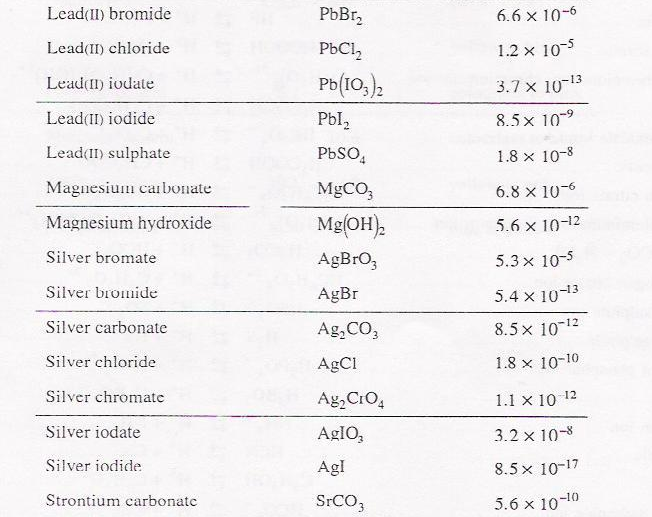 Two Sources - examples
A solution in equilibrium with BaF2(s) has 
4.50 x 10-2M Ba+2 and 2.00 x 10-3M F-1.  What is the Ksp?
What mass of lead (II) iodide can be dissolved in 500.0 mL of water?
What mass of ZnS can be dissolved in 100.0 mL of water?
Trial Ion Product (TIP)
used to determine if a ppt will form when chemicals are mixed or not

 calculate TIP using the values given in the problem (assume they are “eq” values)

 compare TIP to actual Ksp (pg 5, data booklet)
Saturated solution
TIP = Ksp; no ppt

Unsaturated solution
TIP < Ksp; no ppt

Supersaturated solution
TIP > Ksp;ppt will form (be present)
TIP examples
Will a PbCl2 precipitate form in a 1.0L solution containing 0.015 mol of NaCl and 0.15 mol of Pb(NO3)2?  Ksp PbCl2 = 1.7 x 10-5
Will a ppt form when 5.0 mL of 6.0 x 10-5M Ag+ mixes with 10.0 mL of 4.2 x 10-6M Cl-1?  (hint: dilution calculation)
If 25.00 mL of 4.50 x 10-3M Pb(NO3)2 is mixed with 35.0 mL of 2.80 x 10-3M MgI2, will a ppt form?
Determining Ion Concentration
Ksp values can be used to determine ion concentration.
 concentration of a specific ion can be found

 What is the maximum concentration of Ca+2 ions which can exist in a 0.0060M solution of Na2CO3?
What [Cl-1] is required to just start precipitating AgCl(s) from a 3.6 x 10-3M solution of Ag+?
What concentration of strontium can be added to a 2.5 x 10-7M CaF2 solution?
What concentration of S-2 can be added to a solution of 8.2 x 10-24M Fe3P2?
Titrations
can be used to determine the concentration of a specific ion.

A environmental chemist used 12.4 mL of 0.01M AgNO3 to precipitate all the Br-1 in a 125 mL sample.  What is the concentration of Br-1?
What volume of 0.125M AgNO3 will be required to titrate 50.0 mL of 0.0550M Cl-1 solution?
General Rules of Precipitation
In a mixture, the least soluble chemical will precipitate 1st.
 smallest Ksp = 1st to ppt
 small Ksp = more solid = less ions
Example: The molar solubility of:
 AgCl = 1.3 x 10-5M
AgBr = 7.1 x 10-7M
 when the [Ag+] = 7.1 x 10-7M, the AgBr(s) will form
 AgCl(s) will not form until the [Ag+] = 1.3 x 10-5M
As the value of Ksp gets smaller (bigger negative exponent), the tendency to form a ppt increases
 example:
Ksp of:
AgCl = 1.8 x 10-10
AgBr = 5.0 x 10-13
 the lower Ksp means fewer ions are needed to form a ppt
therefore, AgBr will form a ppt 1st
Only TEMPERATURE changes Ksp
Just like Keq
Common Ion Effect
Remember:
 a saturated solution is @ equilibrium
 ion product = Ksp
 a system @ equilibrium follows Le Chatelier’s Principle

What is a COMMON ION?
 compounds are mixed
 the same ion comes from 2 different compounds in the mixture
Result of Common Ions…
causes the solubility of a solid to DECREASE in the mixture

WHY?
 because a solution becomes saturated when the Ksp value is reached
 since the solution already has some ions in it LESS IONS can be added before a ppt forms (compared to pure water)
Common Ion Example:
CaCO3(s)  Ca+2(aq) + CO3-2(aq)

 add CaCl2(aq)
 solution already contains Ca+2(aq)
 [Ca+2] increases
 disrupts equilibrium
 rxn shifts left
 more CaCO3(s) is produced (less soluble)
Common Ion Effect
the lowering of the solubility by adding a common ion
Uses of Common Ion
Remove ions from solution…
CaCO3(s)  Ca+2(aq) + CO3-2(aq)

 Ca+2(aq) is one of the ions in hard water
 add Na2CO3(aq)
 CO3-2(aq) is a common ion
 rxn shifts left
 therefore, less Ca+2(aq) in solution, water is less “hard”
Calculations with Common Ions
Use ICE BOX for calculations.
I = ion concn in the beaker BEFORE the 2nd
chemical is added
C = moles of solid that dissolve (often
unknown)
E = I + C
What is the molar solubility of PbI2 in a 0.010M NaI solution?
Ksp for PbI2 = 7.9 x 10-9

 solid to be formed = PbI2
 solution contains NaI 
NaI(aq)  Na+(aq) + I-1(aq)
 since [NaI] = 0.010M,
[I-1] = 0.010M (stoich)
 this is the “I” for [I-1]
PbI2(s)  Pb+2(aq) + 2I-1(aq)
I						0			0.010
C	-x					x				2x
E						x 			0.01 + 2x
									= 0.01
Since Ksp is so SMALL, 0.01 + 2x = 0.01 (close enough)
Ksp = [Pb+2][I-1]2
Ksp = (x)(0.01)2 = 7.9 x 10-9

 x = 7.9 x 10-9
		(0.010)2
 x = 7.9 x 10-5
[Pb+2] = 7.9 x 10-5

 since [PbI2] = [Pb+2]…. (stoich)

 molar solubility of PbI2 = 7.9 x 10-5

FYI:
	in pure water, molar solubility of 
PbI2 = 1.3 x 10-3M (much greater than above)
What is the molar solubility of Fe(OH)3(s) in a 0.0050 molar solution of NaOH?
Ksp = 1.6 x 10-39
What is the molar solubility of AgI(s) in a 0.0025 M solution of NaI?
Ksp = 8.5 x 10-17
A chemical is the MOST SOLUBLE in WATER!
 LEAST SOLUBLE in a solution with a COMMON ION
 solubility also depends on HOW MANY of each ion

Example:
	NaI is least soluble in:
1.0 M H2O
 1.0 M LiI
 1.0 M CaI2
 1.0 M Na3PO4
To Wrap Up…
Shifts in solubility
 using common ions, the rxn shifts left 
 solubility decreases
 REMOVE an ION from the soln, shifts right
 solubility increases
 to do this, add a chemical that will form a ppt with one of the ions in soln
 example:
NaBr is added to a saturated solution of AgCl, what happens?
 rxn is: AgCl(s)  Ag+(aq) + Cl-1(aq)…
TEMPERATURE also affects solubility
 SOLIDS
 increase temp = increase solubility
 therefore, behave as endothermic rxns
 GASES
 increase temp = decrease solubility
 therefore, behave as exothermic rxns

TEMPERATURE changes Ksp
 nothing else!